Position of Forensic STRs Markers on  Human Chromosomes
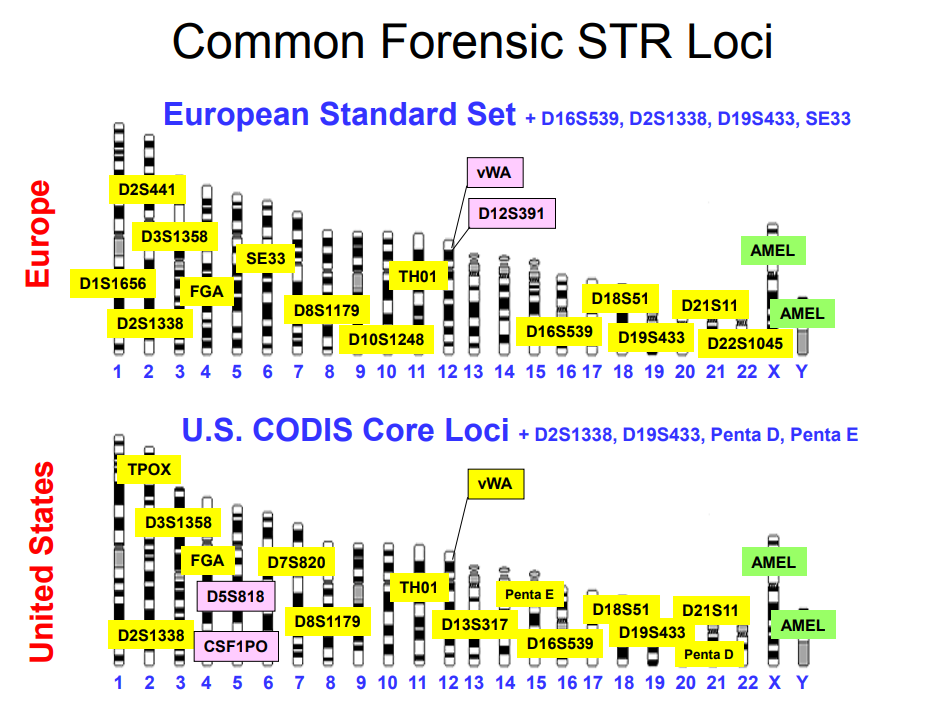 CODIS: COmbined DNA Index System
Sospettato individuato
Crimine
Trasferimento del materiale biologico
1
2
Reference  campione “K” (Known)
May match another (K’)
Campione
“Q” Question)
Ricerca in database
Steps coinvolti
Raccolta
Conservazione


Estrazione Quantificaz. Amplificaz.

Marcatori polimorfici

Separazione/ Detection

Interpretaz.ne dei dati
Steps coinvolti
Raccolta
Conservazione Caratterizzazione

Estrazione
Quantificaz. Amplificaz.

Marcatori polimorfici

Separazione/ detection

Interpretaz.ne dei dati

Interpretaz.ne statistica
Q  U  A  L  I  T  Y
Q  U  A  L  I  T  Y
Serology
Esclusione (no match)
Q ≠ K
Q
K
3
Confronto dei profili
Biology
Q = K
A  S  S  U  R  A  N  C  E
A  S  S  U  R  A  N  C  E
Compatibilità (match)
Technology
4
Report
(con peso statistico)
Genetics
Corte
Profilo depositato in database
Profilo depositato in database
Confronto dei profili
DOMANDA: chi è la fonte del DNA in questo profilo?

RISPOSTA: 
Se si ha una singola fonte originata da un solo individuo assegnare un peso all'evidenza è relativamente semplice. 

2) Se si hanno più individui (tracce miste) l’interpretazione del profilo è complicato e il profilo presenta drop-in e dropout allelico ed è conseguenza di un DNA degradato o inibito e produce profili di DNA parziali. Il DNA di uno o più individui non è presente in tutti i loci analizzati.
Singola fonte originata da un solo individuo
13
11
12
11
12
11
12
11
12
No result
(or a complex mixture)
Singola fonte originata da un solo individuo
1-Incompatibilità dei 2 profili  
 (esclusione, No match)

2-Non esclusione Match” or “inclusion”


3-Risultato Inconclusivo
“Suspect”
Known (K) Sample
“Evidence”
Question (Q) Sample
1) COMPATIBILITA’ DEI 2 PROFILI
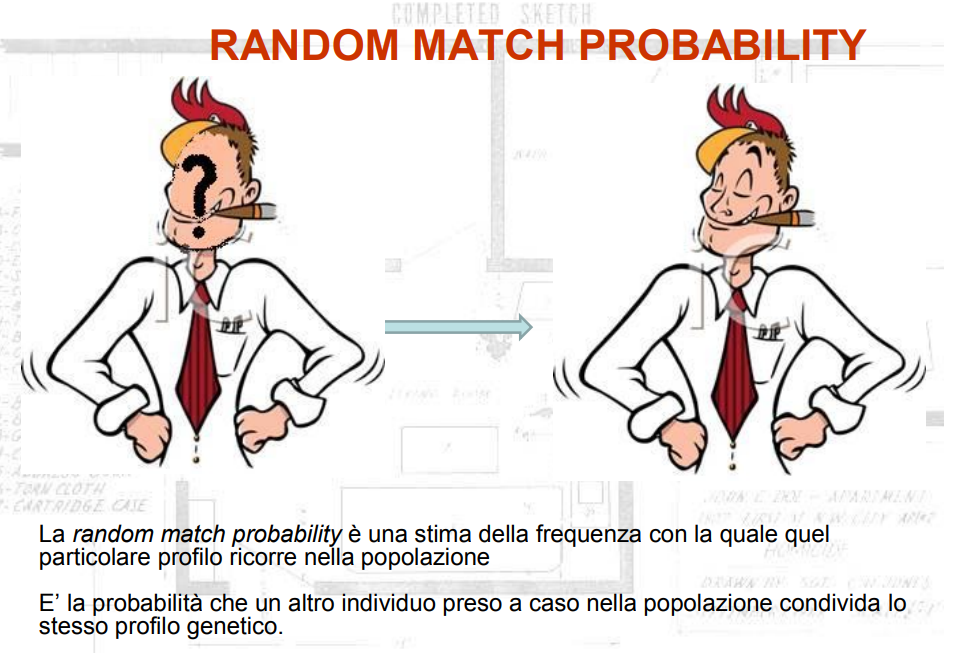 1) COMPATIBILITA’ DEI 2 PROFILI
Random Match Probability (RMP)
Stima delle frequenze di un genotipo a 1 locus
Utilizzare la regola del prodotto per diversi genotipi agli altri loci, asssumendo l’independenza tra loci
Esempio (1 locus):
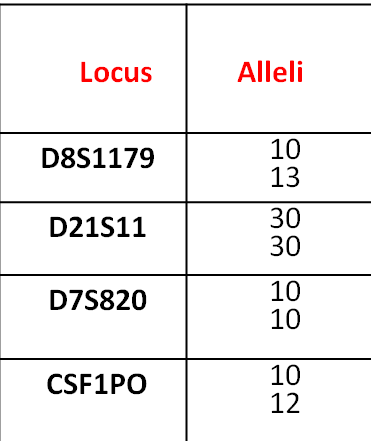 Frequenza genotipica
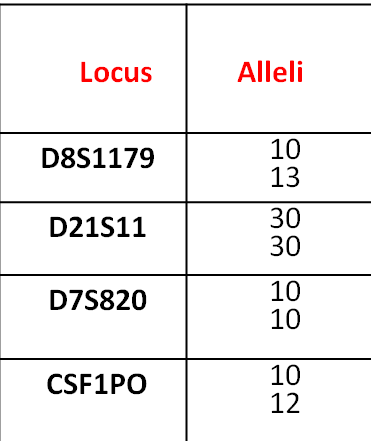 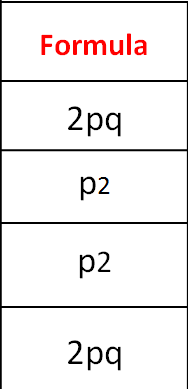 Ottenute da Database di Frequenze
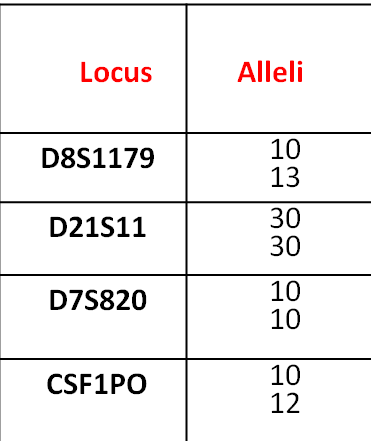 Frequenza genotipica
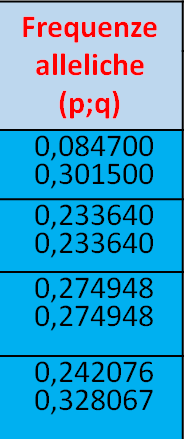 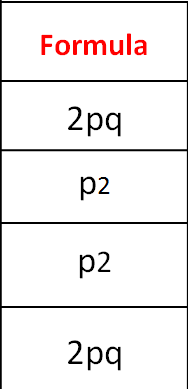 Database di Popolazione
Osservare quanto spesso ogni allele (a un determinato locus), è presente in una popolazione (o popolazioni)

Si prende la frequenza dell’allele
A DNA profile by itself is fairly useless because it has no context…

DNA analysis for identity only works by comparison – you need a reference sample
Crime Scene Evidence compared to Suspect(s) (Forensic Case)
Child compared to Alleged Father (Paternity Case)
Victim’s Remains compared to Biological Relative (Mass Disaster ID)
Soldier’s Remains compared to Direct Reference Sample (Armed Forces ID)
1) COMPATIBILITA’ DEI 2 PROFILI
Random match probability (RMP)
Probabilità che un individuo NON imparentato con il sospettato,  preso a caso nella popolazione, abbia lo stesso genotipo

Viene valutata la diffusione  (frequenza) di quel genotipo  nella popolazione

Teorema della PROBABILITA’ COMPOSTA o del PRODOTTO:
Dati due o più eventi: la probabilità che si verifichino contemporaneamente è data dalla probabilità di  uno di essi X la probabilità dell’altro.
ƒ locus1 x ƒ locus2  x ƒ locusn = ƒcombined
Ottenute da Database di Frequenze
Frequenza genotipica
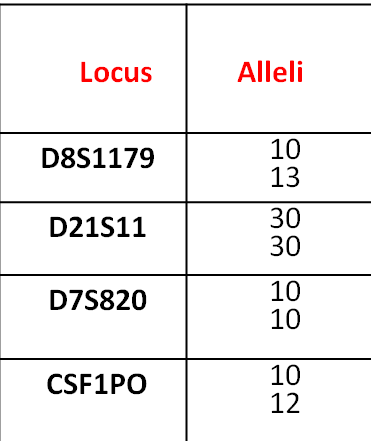 Frequenza genotipica
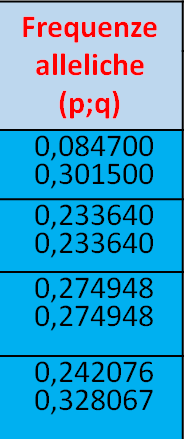 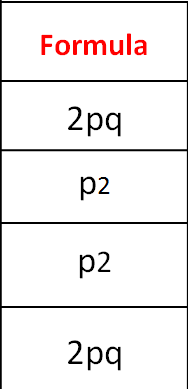 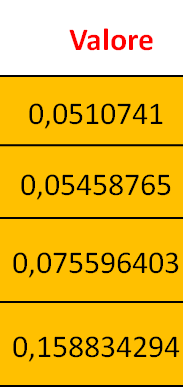 Frequenza del profilo (RMP) =	3,348 x 10-5
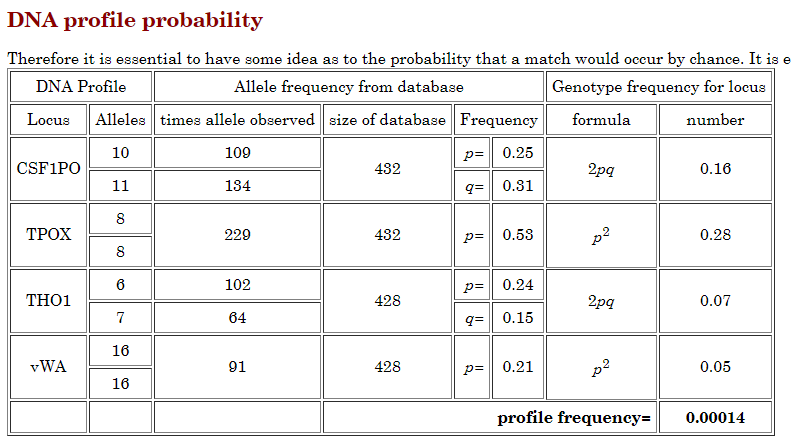 Random match probability (RMP)
RMP aumenta se vengono  analizzati nel profilo (es. CODIS) molti loci NON IN  LINKAGE

RMP diminuisce quanto più i loci sono  variabili
RMP
Random match probability (RMP)
Random match probability = 1/1,000,000
Exclusion probability =0.999999
RMP is NOT
Chance that someone else is guilty
Chance that someone else left the bloodstain
Chance of defendant, not being guilty
Sospettato individuato
Crimine
Trasferimento del materiale biologico
1
2
Reference  campione “K” (Known)
May match another (K’)
Campione
“Q” Question)
Ricerca in database
Steps coinvolti
Raccolta
Conservazione


Estrazione Quantificaz. Amplificaz.

Marcatori polimorfici

Separazione/ Detection

Interpretaz.ne dei dati
Steps coinvolti
Raccolta
Conservazione Caratterizzazione

Estrazione
Quantificaz. Amplificaz.

Marcatori polimorfici

Separazione/ detection

Interpretaz.ne dei dati

Interpretaz.ne statistica
Q  U  A  L  I  T  Y
Q  U  A  L  I  T  Y
Serology
Esclusione (no match)
Q ≠ K
Q
K
3
Confronto dei profili
Biology
Q = K
A  S  S  U  R  A  N  C  E
A  S  S  U  R  A  N  C  E
Compatibilità (match)
Technology
4
Report
(con peso statistico)
Genetics
Corte
Profilo depositato in database
Profilo depositato in database
Likelihood Ratio test (LR) o rapporto di verosimiglianza
probability distribution
q(x)
r(x)
s(x)
Uncertain Genotype
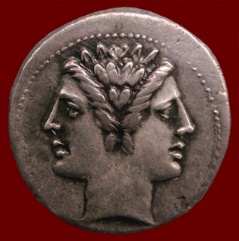 Q (profile)
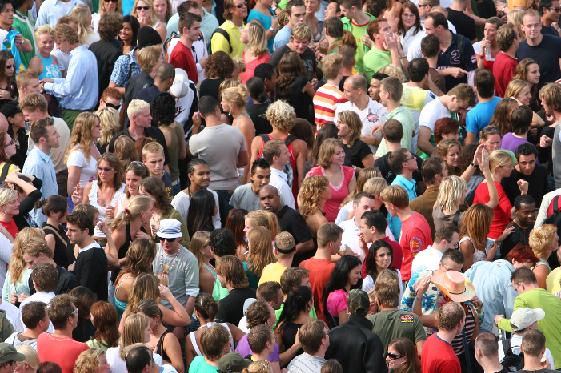 R (altri, popoazione)
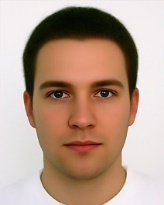 S (sospettato)
Match LR
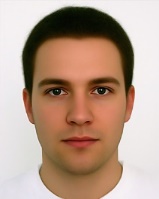 Pr(Q=S)
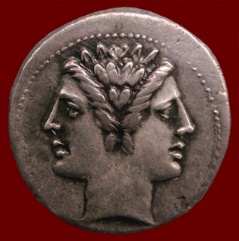 S
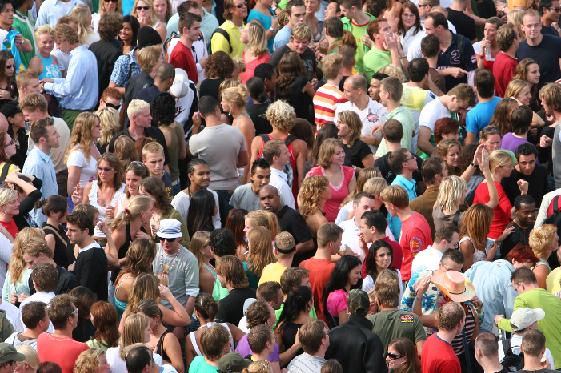 Q
Pr(Q=R)
Pr(Q=S)
LR=
R
Pr(Q=R)
Likelihood Ratio test (LR) o rapporto di verosimiglianza
Confronto delle probabilità di osservare un particolare evento  (il profilo genetico) sotto due ipotesi mutuamente esclusive:

Hp: il DNA sulla scena del crimine è del sospettato S
Hd: il DNA sulla scena del crimine appartiene a terzi  (popolazione) con lo stesso profilo genetico
Hp	1
Rapporto di  VEROSIMIGLIANZA (LR)
LR =
=
Hd	RMP
Frequenza del profilo nella popolazione
1989 suggerite da Evet e Weir il peso del LR
Con 15 loci CODIS si ottengono in media valori  di LR superiori a 1017
Problemi interpretativi del sequenziamento: campioni difficili
1) DNA degradato: Progressiva diminuzione dell’amplificato
2) DNA scarso low concentration  DNA)  Alternativa basarsi anche su mtDNA
Campioni di riferimento
3) Campioni misti: Possibilità di n. di alleli per individuo > 2
Replicati
Esempio di analisi di replicati
Replicate
#1
High  stutter
Replicate
#2
Replicate
#3

Consensus  Profile:
Correct Profile:
Esempio: mistura, 1 locus
Traccia
1
2
3
Non consideriamo  le altezze dei picchi
Vittima  (contributore noto)
1
2
2 contributori

Sospettato
3
Statistical Approaches with Mixtures
See Ladd et al. (2001) Croat Med J. 42:244-246


“Exclusionary” Approach	“Inferred Genotype” Approach
Random Man Not Excluded  (RMNE)
Random Match Probability (RMP)
Combined Prob. of Inclusion (CPI)
Combined Prob. of Exclusion (CPE)
Likelihood Ratio (LR)
"Exclusionary" Approach
RMNE: probabilità che un uomo a caso non possa essere escluso  come contributore della mistura
p1= 0.3; p2= 0.25; p3= 0.05

1	2	3

RMNE = (p1+p2+p3)2 =
2	2	2
= p1 +p2 +p3 + 2p1p2+2p2p3+2p1p3= 0.36
1	2
Nessuna ipotesi
No numero di contributori
No correlazione tra contributori
3
No effetti stocastici (se sotto ST il locus non viene incluso)
" Inferred Genotype” Approach
LIKELIHOOD RATIO
Si formulano le ipotesi :
Hp= Vittima (V)+Sospettato(S)  
Hd= Vittima (V)+sconosciuto(U)
1
2
3
LR =	P(E|Hp)
P(E|Hd)
Rapporto tra due probabilità:
1
2
probabilità dell’evidenza (E) data l’ipotesi dell’accusa (Hp)
probabilità dell’evidenza (E) data l’ipotesi della difesa (Hd)
3
LR unrestricted: considera solo gli alleli (1, 2, 3)
LR restricted: utilizza anche l’altezza dei picchi per determinare le combinazioni  possibili
LR tiene conto delle frequenze alleliche
uso migliore dei dati
LIKELIHOOD RATIO
Pi=0.2
Hp= V+S  Hd= V+U
1
P(E|Hp)
LR = P(E|Hd)
1
1	2	3
=
= 5
=
p 2+2p p +2p p
3	1	3	2	3
0.2
1
2
Espressione corretta:
data l’evidenza, è 5 volte più probabile SE i  contributori sono V+S piuttosto che V+U, non  correlato con il sospettato.
3
Regola del prodotto se i loci sono indipendenti tra di loro  es. LR=LR1*LR2*LR=5*10*2=100
RMP: Random Match Probability
Hp= V+S  Hd= V+U
Maggiore e minore contributore  e altezze dei picchi diverse

Assumendo	due	contributori,
la	vittima
1	2	3	Mistura
spiega gli alleli 1 e 2, il secondo contributore  deve spiegare il 3
1	2	  Vittima
2
RMP = p3 +2p1p3+2p2p3
LR = 1/RMP
3	Sospettato
RMNE e LR: pro e contro
RMNE
LR
+ Facile da calcolare
+	Più	facile	da  spiegare	alla  corte
+ Non richiede di stabilire il
numero di contributori
+ Utilizza tutte le informazioni
+ Stima migliore del peso  dell’evidenza
+ Possibilità di modellare
fenomeni quali drop-out e  drop-in
-Non	tiene	conto	di	tutte	i  dati disponibili
- non applicabile a LTDNA
- Più difficile da spiegare alla  corte
ISFG DNA commission raccomanda l’uso della LR per le misture
Problemi biologici interpretativi del sequenziamento
Allele drop-out (Allele nullo): è presente uno SNP nel sito di annealing di un primer (3’) 
(mancato  attacco del primer al DNA, uno dei 2 alleli (se è eterozigote) non amplifica)
Imbalance in  allele peak  heights
6
8
(a)
SNP*
8



Allele 6 amplicon  has ‘dropped  out’
*
(b)
Problemi biologici interpretativi del sequenziamento
Prodotti stutter:  presenza di un picco che in genere ha un’altezza < 15% del picco «reale» (in più o in meno)
CAUSA: Scivolamento della Taq pol durante la PCR  di VNTR e  STRs
Problemi tecnici interpretativi del sequenziamento
Pill-up peaks: quantità eccessiva di DNA 

(picchi di altri colori sotto quello  principale)
Dye blobs: non c’è stata corretta  purificazione di residui di dNTPs 
(picchi ampi di 1 solo colore sovrastanti il picco  corretto)
Spikes: presenza di bolle d’aria nel capillare di sequenziamento 

(Picchi multicolore, alti e stretti, che  mascherano il nucleotide  sottostante)
Problemi interpretativi del sequenziamento: campioni difficili
Contaminazione da DNA esogeno
Presenza di picchi sovrapposti e disordinati  Sequenza non interpretabile
Oppure…?
Problemi interpretativi del sequenziamento: campioni difficili
Presenza di varianti alleliche
CLONAGGIO dei prodotti di PCR
Sequence output
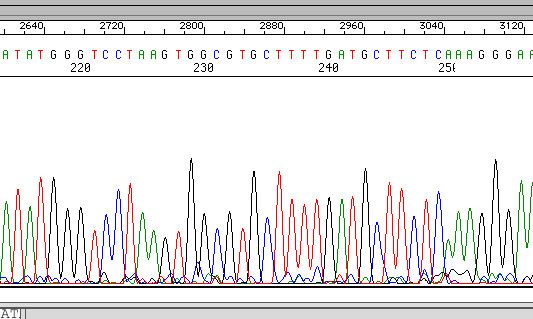 Computer calls 
GNNTNNTGTGNCGGATACAATTCCCCTCTAGAAATAATTTTGTTTAACTTTAAGAAGGAGATATACATATGCACCACCAC
CACCACCACCCCATGGGTATGAATAAGCAAAAGGTTTGTCCTGCTTGTGAATCTGCGGAACTTATTTATGATCCAGAAAG
GGGGGAAATAGTCTGTGCCAAGTGCGGTTATGTAATAGAAGAGAACATAATTGATATGGGTCCTAAGTGGCGTGCTTTTG
ATGCTTCTCAAAGGGAACGCAGGTCTAGAACTGGTGCACCAGAAAGTATTCTTCTTCATGACAAGGGGCTTTCAACTGCA
ATTGGAATTGACAGATCGCTTTCCGGATTAATGAGAGAGAAGATGTACCGTTTGAGGAAGTGGCANTCCANATTANGAGT
TAGTGATGCAGCANANAGGAACCTAGCTTTTGCCCTAAGTGAGTTGGATAGAATTNCTGCTCAGTTAAAACTTCCNNGAC
ATGTAGAGGAAGAAGCTGCAANGCTGNACANAGANGCAGNGNGANAGGGACTTATTNGANGCAGATCTATTGAGAGCGTT
ATGGCGGCANGTGTTTACCCTGCTTGTAGGTTATTAAAAGNTCCCGGGACTCTGGATGAGATTGCTGATATTGCTAGAGC
Acidi nucleici e proteine sono costituiti da sequenze lineari rispettivamente di nucleotidi e di aminoacidi; 
entrambi possono essere rappresentati da singole lettere. 

È quindi possibile rappresentare acidi nucleici e proteine come stringhe di lettere e perciò, usando programmi informatici, trattarli come qualsiasi stringa di caratteri. 

La stringa di caratteri è soltanto una rappresentazione semplificata del corrispondente acido nucleico o proteina.
Assunzioni
L'evoluzione è semplice: la migliore spiegazione presuppone le meno mutazioni

L'evoluzione produce una ramificazione dicotomica
ClustalW
Tale algoritmo (Thompson e Higgins, 1994) è uno dei programmi più utilizzati.